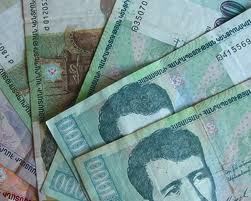 Հայաստանում ՖինանսականՈւնակությունների Հետազոտություն, 2012
ºñ»õ³Ý
02 Հուլիս, 2012
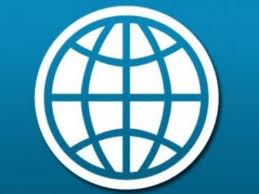 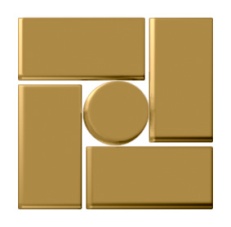 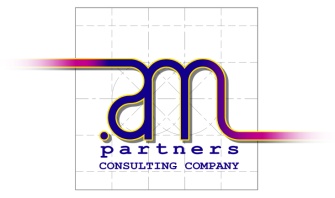 1
Հայաստանում ֆինանսական ունակությունների հետազոտություն, 2012
Հետազոտության իրականացումը
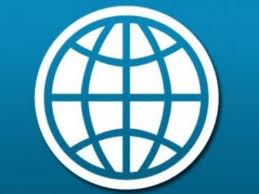 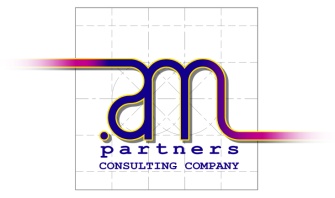 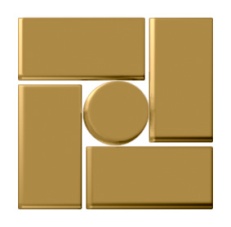 2
Հայաստանում ֆինանսական ունակությունների հետազոտություն, 2012
Հետազոտության նպատակը
3
Հայաստանում ֆինանսական ունակությունների հետազոտություն, 2012
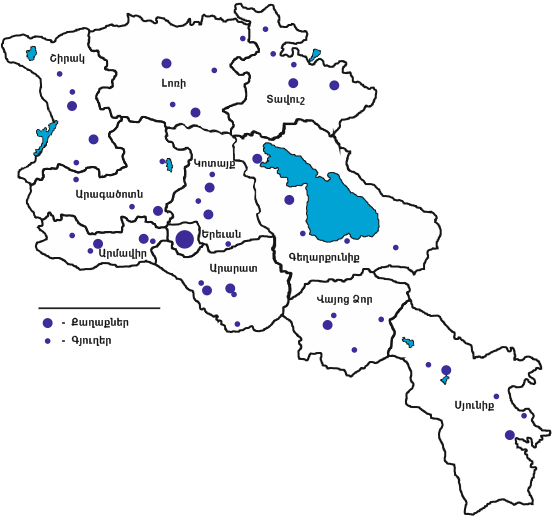 Ընտրանքը
2,000 տնային տնտեսություններ
Բոլոր մարզերը
Երեւան
18 քաղաքներ
30 գյուղեր
Վստահության մակարդակ = 95%
Վստահության ինտերվալ = 2.2%
Response rate = 66%
4
Հայաստանում ֆինանսական ունակությունների հետազոտություն, 2012
ԽՆԴԻՐ 1. Բյուջեի պլանավորման ունակությունների գերագնահատում
Հետազոտությանարդյունքները
Հարցվածների 89%-ը ՊԼԱՆԱՎՈՐՈՒՄ ԵՆ են իրենց ծախսերը
Հարցվածների 76%-ը ծախսերը պլանավորում են ՄԻՇՏ
Հարցվածների 91%-ը իրենց համարում են ԿԱՐԳԱՊԱՀ, երբ խոսքը գնում է փողերի կառավարման մասին
Մինչդեռ հարցվածների միայն 37%-ն են իրենց 
ծախսերը կատարում ՀԱՄԱՁԱՅՆ ԻՐԵՆՑ ՊԼԱՆԱՎՈՐԱԾԻ
5
Հայաստանում ֆինանսական ունակությունների հետազոտություն, 2012
ԽՆԴԻՐ 1. Բյուջեի պլանավորման ունակությունների գերագնահատում
Հետազոտությանարդյունքները
!
Բյուջեի պլանավորման ամենամեծ խնդիրներն առկա են ՈՉ ԿԱՅՈՒՆ կամ ՍԵԶՈՆԻՑ ԿԱԽՎԱԾ ՏԱՏԱՆՎՈՂ ԵԿԱՄՈՒՏՆԵՐ ունեցող տնտեսություններում, որոնց մեջ մտնում են.  
  գյուղացիական տնտեսությունները (բնակչության 35%-ը)
  մասնավոր հատվածի ոչ ֆորմալ (չձեւակերպված) աշխատողները (հարցվածների 8%-ը)
ԴԱՏՈՂՈՒԹՅՈՒՆ 1

Հանրության շրջանում բյուջեի պլանավորման ունակությունների զարգացումը թույլ կտա ավելի արդյունավետ բաշխել եկամուտները ժամանակի մեջ` խուսափելով պարտքերից:
!
Գյուղացիական տնտեսություններում առկա է նաեւ ԳԻՏԵԼԻՔԻ խնդիր: Նրանցից շատերը չեն կարողանում տարբերություն դնել գյուղատնտեսական գործունեության ՀԱՍՈՒՅԹԻ եւ ՇԱՀՈՒՅԹԻ միջեւ: 
Այսպիսի տնտեսությունները հաճախ իրենց ծախսերը պլանավորում են ելնելով ոչ թե շահույթի, այլ հասույթի չափից: 
Որպես հետեւանք, նրանց մոտ առաջանում է հաջորդ գյուղատնտեսական սեզոնի համար անհրաժեշտ ծախսերի անբավարարություն
!
!
6
Հայաստանում ֆինանսական ունակությունների հետազոտություն, 2012
ԽՆԴԻՐ 2. Բյուջեի կարճաժամկետ պլանավորում
Հետազոտությանարդյունքները
Հարցվածների 84%-ն իրենց բյուջեն պլանավորում են < 6 ԱՄԻՍ ժամկետով
ԴԱՏՈՂՈՒԹՅՈՒՆ 2

Բյուջեի երկարաժամկետ պլանավորման ունակությունների շնորհիվ մարդիկ կկարողանան …

Ապահովել իրենց բարեկեցիկ ծերությունը

Ավելի պատրաստ լինել սպասվելիք եւ չնախատեսված մեծ ծախսերի սպասարկմանը 

Խուսափել անհարկի պարտքերի կուտակումից եւ տույժ ու տուգանքների վճարումից
Մինչդեռ, օրինակ …
!
Գյուղատնտեսության ոլորտում անհրաժեշտ է պլանավորում առնվազն 1 տարով` 1-2 ամիսների ընթացքում ստացվող եկամուտը բաշխելով ողջ տարվա կտրվածքով
75%
Երեխաների կրթությունն ապահովելու համար անհրաժեշտ է պլանավորել տարիներ առաջ
!
Բարեկեցիկ ծերություն ապահովելու համար անհրաժեշտ է 20-30 տարվա պլանավորում
!
7
Հայաստանում ֆինանսական ունակությունների հետազոտություն, 2012
ԽՆԴԻՐ 3. Ֆինանսական հնարավորություն-ների ոչ լիարժեք օգտագործում
Հետազոտությանարդյունքները
Հետազոտության պահին հարցվածների 59%-ը ՊԱՐՏՔԵՐ ուներ
ԴԱՏՈՂՈՒԹՅՈՒՆ 3

Ֆինանսական ծառայությունների և դրանց հնարավորությունների մասին գիտելիքները գործիք կծառայեն սպառողների համար՝ կյանքի ընթացքում տարբեր ծախսերը հոգալու եւ սպասարկելու համար:

Որպես հետեւանք՝ ֆինանսական ծառայություններից օգտվելու փորձը կձեւավորի վարկային պատմություն եւ զգալիորեն կբարձրացնի ֆինանսական ծառայությունների հասանելիությունը:
Մարդիկ պարտքեր վերցնում են տարբեր ԱՂԲՅՈՒՐՆԵՐԻՑ եւ տարբեր ՆՊԱՏԱԿՆԵՐՈՎ 

ԱՌԱՋՆԱՀԵՐԹ ծախսերի համար պարտքեր են վերցնում հետեւյալ աղբյուրներից
Մինչդեռ, օրինակ …
!
Բանկային ծառայություններից ճիշտ օգտվելու (խնայողությունների միջոցով և վարկային պատմություն ստեղծելով) դեպքում մարդիկ կարող են ավելի ԱՐԱԳ, ԷԺԱՆ և ՔԱՂԱՔԱԿԻՐԹ ձևով ծածկել իրենց ծախսերի անբավարարությունը
8
Հայաստանում ֆինանսական ունակությունների հետազոտություն, 2012
ԽՆԴԻՐ 4. Պարտքերի անարդյունավետ կառավարում
Հետազոտությանարդյունքները
Հարցվածների 36%-ը հին պարտքերը փակելու համար վերցնում են նոր պարտքեր, այսինքն՝ կատարում են ՊԱՐՏՔԵՐԻ ՌԵՍՏՐՈՒԿՏՈՒՐԻԶԱՑԻԱ
ԴԱՏՈՂՈՒԹՅՈՒՆ 4

Պարտքի գրագետ կառավարման հմտությունները կօգնեն խուսափել պարտքային փոսից:
Հարցվածների 6%-ը պարտքերի ռեստրուկտուրիզացիա անում են ՄԻՇՏ, այսինքն՝ ՄՇՏԱՊԵՍ գտնվում են ՊԱՐՏՔԵՐԻ ՄԵՋ
Պարտքեր ունեցող հարցվածների 20%-ը նշել են, որ պարտք են վերցրել ավելին, քան իրականում կարող էին իրենց թույլ տալ
!
Փաստորեն, հարցվածներից շատերը, շարունակաբար վերաֆինանսավորելով հին պարտքերը` ստիպված են լինում վերցնել թանկ (բարձր տոկոսադրույքով) և հաճախ չձևակերպված վարկեր (ընկերներից, ծանոթներից և այլն)
9
Հայաստանում ֆինանսական ունակությունների հետազոտություն, 2012
ԽՆԴԻՐ 5. Տեղեկությունների հավաքագրման եւ գնումներ կատարելու մշակույթի բացակայություն
Հետազոտությանարդյունքները
Հարցվածների 78%-ը ՕԳՏՎՈՒՄ ԵՆ առնվազն մեկ ֆինանսական ծառայությունից
Հարցվածների 50%-ը նշել են, որ իրենք են հանդիսանում ֆինանսական ծառայությունից օգտվելու ՈՐՈՇՈՒՄ ԿԱՅԱՑՆՈՂԸ
«Ամենապոպուլյար» ֆինանսական ծառայությունները
(% ֆինանսական ծառայություններից օգտվողների մեջ)
Վարկ
Փոխառություն
Պարտավորություն ենթադրող ֆինանսական ծառայություններ
49%
48%
10
Հայաստանում ֆինանսական ունակությունների հետազոտություն, 2012
ԽՆԴԻՐ 5. Տեղեկությունների հավաքագրման եւ գնումներ կատարելու մշակույթի բացակայություն
Հետազոտությանարդյունքները
Հարցվածների 78%-ը ՕԳՏՎՈՒՄ ԵՆ առնվազն 1 ֆինանսական ծառայությունից
Հարցվածների 50%-ը նշել են, որ իրենք են հանդիսանում ֆինանսա-կան ծառայությունից օգտվելու ՈՐՈՇՈՒՄ ԿԱՅԱՑՆՈՂԸ
Նախքան ֆինանսական ծառայություն-ներից օգտվելը ուսումնասիրել են դրանց այլընտրանքները …          (կարմիրը՝ ՈՉ)
Ֆինանսական ծառայությունները, որոնցից օգտվում են հարցվածները …
(% օգտվողների մեջ)
3%   ……………………..
49%   ……………….…………….
40%   …………..
6%   …………………………….
39%   ………………
25%   …
48%   ………………….
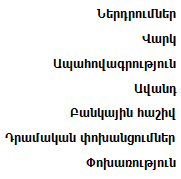 11
Հայաստանում ֆինանսական ունակությունների հետազոտություն, 2012
ԽՆԴԻՐ 5. Տեղեկությունների հավաքագրման եւ գնումներ կատարելու մշակույթի բացակայություն
Հետազոտությանարդյունքները
Ֆինանսական ծառայություններից օգտվելիս հարցվածների 8%-ն են դիմում պրոֆեսիոնալ աղբյուրներին (ֆինանսական ոլորտի մասնագետներ)
ԴԱՏՈՂՈՒԹՅՈՒՆ 5

Ֆինանսական կրթման միջոցով կարելի է ապահովել տեղեկություններ փնտրելու մշակույթ, ինչը կօգնի անհատներին գտնել իրենց համար լավագույն պայմաններով ծառայությունները:
Արդյունավետ գնումներ կատարելու հմտություններ և ֆինասական ծառայությունների մասին գիտելիքներ ունենալու դեպքում կկարողանան գտնել լավագույն գին-որակ հարաբերակցությամբ ծառայությունը:
Ֆինանսական ծառայություններից օգտվելիս հարցվածների ընդամենը 0.1%-ն են ինտերնետը օգտագործում որպես տեղեկատվության աղբյուր
Մինչդեռ հարցվածների 19%-ը ֆինանսական 
խորհրդատվության համար ՈՉ ՄԵԿԻՆ ՉԵՆ ԴԻՄՈՒՄ
Հարցվածների 71%-ը ֆինանսական խորհրդատվության համար դիմում են միայն ԸՆՏԱՆԻՔԻ ԱՆԴԱՄՆԵՐԻՆ եւ ՄՏԵՐԻՄՆԵՐԻՆ
12
Հայաստանում ֆինանսական ունակությունների հետազոտություն, 2012
ԽՆԴԻՐ 6. Խնայողությունների անարդյունավետ կառավարում
Հետազոտությանարդյունքները
Հարցվածների 66%-ը ԳՈՒՄԱՐ Է ԽՆԱՅՈՒՄ ապագայի չնախատեսված մեծ ծախսերի համար
ԴԱՏՈՂՈՒԹՅՈՒՆ 6

Եթե խնայողությունները կառավարվեին արդյունավետորեն, ապա …

Տնային տնտեսությունը կստանար լրացուցիչ եկամուտ

Անհատները կձեւավորեին բանկային փորձ եւ պատմություն, ինչը նրանց համար  կբարձրացներ  ֆինանսական ծառայությունների հասանելիությունը 

Խնայված գումարները կշարունակեին գտնվել շրջանառության մեջ եւ ծառայել տնտեսության կարիքներին
Մինչդեռ գումար խնայող հարցվածների ընդամենը 6%-ն 
ԱՎԱՆԴ ՈՒՆԻ բանկերում
13
Հայաստանում ֆինանսական ունակությունների հետազոտություն, 2012
ԽՆԴԻՐ 7. Սեփական իրավունքների պաշտպանության թույլ մշակույթ
Հետազոտությանարդյունքները
Վերջին 3 տարում ֆինանսական հաստատության հետ ԿՈՆՖԼԻԿՏ ԵՆ ՈՒՆԵՑԵԼ ֆինանսական ծառայություններից օգտվելու որոշում կայացրած հարցվածների 4%-ը
ԴԱՏՈՂՈՒԹՅՈՒՆ 7

Սեփական իրավունքների պաշտպանության վերաբերյալ  իրազեկվածությունը ֆինանսական ծառայությունների սպառողներին թույլ կտա ավելի հետեւողական լինել իրենց շահերի պաշտպանության հարցերում:
Իրավունքների պաշտպանության վերաբերյալ մեթոդների եւ լծակների իմացությունը սպառողներին թույլ կտա ավելի արդյունավետորեն պաշտպանել իրենց գույքային իրավունքները:
Այդ հարցվածների 60%-ն են ՁԵՌՆԱՐԿԵԼ ՔԱՅԼԵՐ՝ ֆինանսական հաստատության հետ ԿՈՆՖԼԻԿՏԸ ԼՈՒԾԵԼՈՒ ուղղությամբ
Կոնֆլիկտի լուծման ուղղությամբ քայլեր չձեռնարկած հարցվածների 43%-ը իր պահվածքը պատճառաբանել է նրանով, թե սպառողները պատշաճորեն պաշտպանված չեն օրենքով
Ֆինանսական հաստատության հետ կոնֆլիկտ ունեցած հարցվածներից 66%-ը տեղյակ են ՖԻՆԱՆՍԱԿԱՆ ՀԱՄԱԿԱՐԳԻ ՀԱՇՏԱՐԱՐԻ մասին, սակայն նրանցից ընդամենը 9%-ն են իրենց խնդրով դիմել այդ ինստիտուտին
14
Հայաստանում ֆինանսական ունակությունների հետազոտություն, 2012
ԽՆԴԻՐ 8. Բարեկեցիկ ծերությունը հոգալու մշակույթի բացակայություն
Հետազոտությանարդյունքները
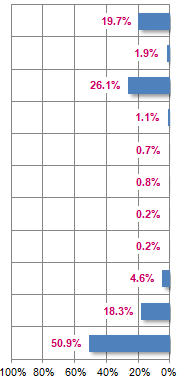 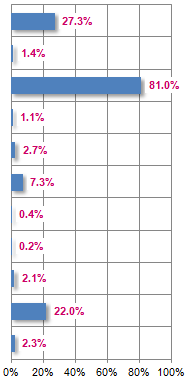 Ֆինանսական օգնություն ընտանիքից
Խնայողություններ եւ այլ ֆինանսական ակտիվներ
Պետության կողմից վճարվող կենսաթոշակ
Կուտակ. կենսաթոշ. համակարգից վճարվող կենսաթոշակը
Այլ թոշակ
ՏՏ այլ անդամին վճարվող կենսաթոշակ
Ապահովագրություն
Եկամուտ ոչ ֆինանս. ակտիվների վաճառքից
Ժառանգություն
Եկամուտ բիզնեսից կամ դրա վաճառքից
Ոչ մի տեղից
Պատկերացում չունեն
15
Հայաստանում ֆինանսական ունակությունների հետազոտություն, 2012
Ամփոփում
Հետազոտության արդյունքները թույլ են տալիս կատարել հետեւություն, որ …

 Ֆինանսական ծառայությունների հայ սպառողները, ինչպես եւ այլ երկրների սպառողները, պլանավորում են, խնայում են, պարտք են վերցնում եւ մարում, բյուջե են կառավարում:

 Սակայն պարզ է դառնում, որ …
 իրենց անձնական ֆինանսների կառավարումը հաճախ արդյունավետ ձեւով չեն կատարում
 բացակայում է մշակույթը
 առկա է ունակությունների, գիտելիքների եւ տեղեկացվածության պակաս:

 Ակնհայտ է դառնում ՀՀ-ում ֆինանսական գրագիտության լայնածավալ ծրագրերի իրականացման անհրաժեշտությունը:
ՎԵՐՋ
Շնորհակալություն ուշադրության համար